[Speaker Notes: Instructor Notes 
 Welcome students to the class.]
[Speaker Notes: Instructor Notes 
 This chapter will take 15 minutes to complete. 
 Tell students that they can follow along with the slideshow using their books. On the bottom of each slide is a number corresponding with the page 
  number in the ServSafe Food Handler Guide for Food Banking.]
How Food Becomes Unsafe
How People Make Food Unsafe
Poor personal hygiene:
Transferring pathogens from your body to food
Page 1-2
[Speaker Notes: Instructor Notes
Ask a volunteer to define poor personal hygiene.
Reveal the correct answer by advancing the slideshow. Answer any questions that may arise as you reveal the answer.
Ask students to describe how the photo on the slide is an example of poor personal hygiene. Point out that the food handler in the photo is coughing or sneezing over the food.  Explain that pathogens in the food handler’s nose or mouth could end up on the food.
Point out that poor personal hygiene is the number one cause of foodborne-illness outbreaks.]
How Food Becomes Unsafe
How People Make Food Unsafe
Cross-contamination:
Transferring pathogens from one surface or food to another
Page 1-2
[Speaker Notes: Instructor Notes
 Ask a volunteer to define cross-contamination.  
 Reveal the correct answer by advancing the slideshow. Answer any questions that may arise as you reveal the answer.
 Ask students to describe how the photo on the slide is an example of cross-contamination. Point out that meat stored above the lettuce has been allowed to drip onto it. Explain that pathogens in the meat juices may have been transferred to the lettuce.]
How Food Becomes Unsafe
How People Make Food Unsafe
Time-temperature abuse:
Letting food stay too long at temperatures that are good for pathogen growth
Page 1-2
[Speaker Notes: Instructor Notes
 Ask a volunteer to define time-temperature abuse. 
 Reveal the correct answer by advancing the slideshow. Answer any questions that may arise as you reveal the answer.
 Ask students to describe how the photo on the slide is an example of time-temperature abuse. Point out that the meat is being held at room temperature. This could allow pathogens on the meat to grow and cause a foodborne illness.]
How People Make Food Unsafe
How People Make Food Unsafe
Poor cleaning and sanitizing:
Transferring pathogens from incorrectly cleaned surfaces to food
Page 1-2
[Speaker Notes: Instructor Notes
 Ask a volunteer to define poor cleaning and sanitizing.
 Reveal the correct answer by advancing the slideshow. Answer any questions that may arise as you reveal the answer.
 Ask students to describe how the photo on the slide is an example of poor cleaning and sanitizing. Point out that the scale has not been cleaned and sanitized correctly and could transfer pathogens to food.]
Your Role in Keeping Food Safe
Control the Time and Temperature of Food:
DON’T let food stay too long at temperatures that are good for pathogen growth.
Page 1-3
[Speaker Notes: Instructor Notes
 Ask a volunteer to identify the main way to control the time and temperature of food.
 Reveal the correct answer by advancing the slideshow. Answer any questions that may arise as you reveal the answer.]
Your Role in Keeping Food Safe
Prevent Cross-Contamination:
DON’T transfer pathogens from one food to another.
DON’T transfer pathogens from one surface to another.
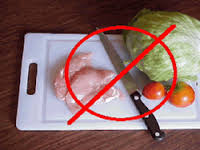 Page 1-3
[Speaker Notes: Instructor Notes
 Ask a volunteer to identify the main ways to prevent cross-contamination.
 Reveal the correct answer by advancing the slideshow. Answer any questions that may arise as you reveal the answer.]
Your Role in Keeping Food Safe
How Is Cross-Contamination Being Prevented in the Photo?
Ready-to-eat food is stored above raw food.
Page 1-3
[Speaker Notes: Instructor Notes
 Ask students to describe how the food in the photo on the slide is being stored to prevent cross-contamination. Point out that storing ready-to-eat food, such as the strawberries, above raw meat, seafood, and poultry can prevent the transfer of pathogens from the raw food to the ready-to-eat food.]
Your Role in Keeping Food Safe
Clean and Sanitize Surfaces Correctly:
Keep everything clean.
Clean and sanitize anything that touches food.
Page 1-3
[Speaker Notes: Instructor Notes
 Ask a volunteer to identify the main ways to clean and sanitize surfaces correctly.
 Reveal the correct answer by advancing the slideshow. Answer any questions that may arise as you reveal the answer.]
Understanding Food Allergies
What Are the Most Common Food Allergens (8)?
Dairy, eggs, soy, fish . . .
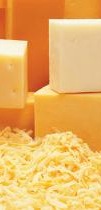 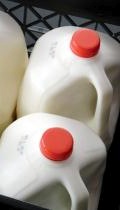 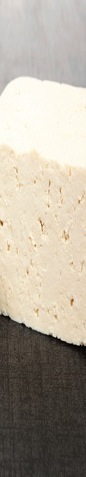 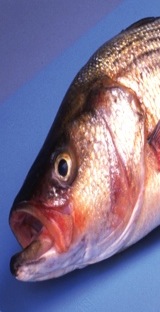 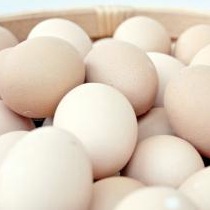 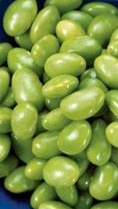 Page 1-4
[Speaker Notes: Instructor Notes
This section, Understanding Food Allergies, will take 2 minutes to complete.
Explain to the students that some people are allergic to certain types of food. The tiniest speck of the food can make them sick.
Point out that proteins that cause reactions are called allergens. Cross-contact happens when a food containing an allergen comes in contact with another food. This can be dangerous for guests with food allergies.
Ask students to identify the most common food allergens. Tell students that eight food items cause most allergic reactions, and they are called “The Big Eight”. Advance the slideshow and reveal the first 4 Big 8 allergens. They are:
 Milk 
 Eggs
 Soy
 Fish, such as bass, flounder, and cod]
Understanding Food Allergies
The Most Common Food Allergens
. . .tree nuts, peanuts, shrimp and wheat
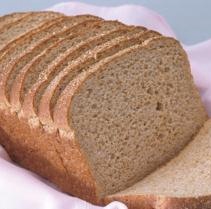 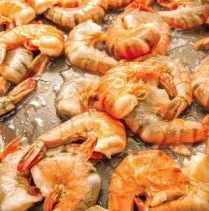 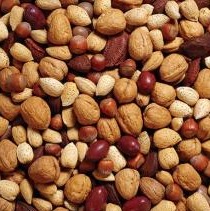 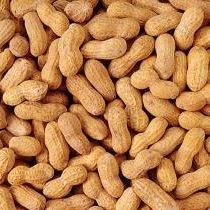 Page 1-4
[Speaker Notes: Instructor Notes
Reveal the remaining four “Big Eight” allergens. They are:
 Tree nuts, such as almonds, walnuts, and pecans
 Peanuts
 Crustacean shellfish, such as crab, lobster, and shrimp
 Wheat]
Preventing Food Allergen Contamination
Prevent Cross-Contact:
Clean and sanitize surfaces that have come in contact with an allergen.
Inspect food packaging for leaks or spills that can cause cross-contact.
Wash hands and change gloves after handling allergens and before handling allergen-free food.
Page 1-5
[Speaker Notes: Instructor Notes
This section, Preventing Food Allergen Contamination, will take 4 minutes to complete.]
Preventing Food Allergen Contamination
Prevent Cross-Contact:
Store food with allergens separately from allergen-free products.
DO NOT store food containing allergens above allergen-free food.
Use dedicated pallets and bins for products containing allergens.
Page 1-5
Preventing Food Allergen Contamination
Prevent Cross-Contact From  Spilled Food:
Immediately isolate spilled food containing an allergen from other food products.
Inspect surrounding products for contact with the spilled food.
Page 1-5
Preventing Food Allergen Contamination
Prevent Cross-Contact From  Spilled Food:
  Dispose of any open products in    contact with the spilled food.
  The food may not need to be    discarded if in packaging that can be    safely cleaned and sanitized.
  Clean and sanitize the area.
Page 1-5
[Speaker Notes: Instructor Notes 
 This chapter will take 25 minutes to complete.]
How and When To Wash Your Hands
How to Wash Your Hands:
Hands can transfer pathogens to food.
Handwashing is a critical step for avoiding food contamination.
Page 2-1
[Speaker Notes: Instructor Notes
This section, How and When To Wash Your Hands, will take 10 minutes to complete.
Explain that handwashing is the most important part of personal hygiene. Tell students that it is important because hands can transfer pathogens to food.]
How and When To Wash Your Hands
How to Wash Your Hands:
Handwashing should take about 20 seconds.
Page 2-1
[Speaker Notes: Instructor Notes
 Explain that it takes approximately 20 seconds to sing “Happy Birthday” twice. This can serve as a useful reference when washing hands.]
How and When To Wash Your Hands
How to Wash Your Hands
Wet hands and arms
Apply soap
Scrub hands and arms vigorously
Rinse hands and arms thoroughly
Dry hands and arms
Page 2-1
When To Wash Your Hands
Wash hands. . .
After using the restroom
After touching your face, hair, body or clothing
Before and after handling raw foods like meat or poultry
After taking out garbage
After sneezing, blowing your nose or using a tissue
After handling chemicals
After smoking, using e-cigs, chewing gum or using tobacco products
After eating or drinking
Page 2-2
[Speaker Notes: Instructor Notes
Ask students to decide if handwashing is required after the activity shown in the slide.
Reveal the correct answer by advancing the slideshow.
Advance the slideshow again to reveal the principle behind the answer.]
How and When To Wash Your Hands
Using Hand Antiseptics
If you use hand antiseptics:
NEVER use them instead of handwashing.
Use an antiseptic after washing hands.
Wait for the antiseptic to dry before touching food or equipment or putting on gloves.
Follow manufacturer’s directions.
Page 2-4
Where To Wash Your Hands
Use a Handwashing Sink:
Wash your hands only in a designated handwashing sink.
Page 2-5
[Speaker Notes: Instructor Notes
 Point out that your food bank or agency should have specific sinks for handwashing.]
Where To Wash Your Hands
X
Use a Handwashing Sink:
DO NOT use handwashing sinks for other things.
NEVER dump dirty water in them.
NEVER prep food in them.
NEVER wash tools or equipment in them.
Page 2-5
Where To Wash Your Hands
X
Where to Wash Your Hands:
Make sure handwashing sinks are easy to get to and are not blocked.
NEVER stack food, equipment, or supplies in them or in front of them.
Page 2-5
Where To Wash Your Hands
Stocking The Handwashing Sink:
A stocked sink should have
Hot and cold running water
Liquid soap 
Single-use paper towels or hand dryer 
Garbage container
If these items aren’t stocked, tell your director or supervisor
Page 2-5
Other Important Practices
X
Eating, Drinking, Smoking, and Chewing Gum, Tobacco or E-Cigarettes:
NEVER do these things in the following areas
In food-handling areas
In food storage areas
Only do these things in designated areas
Page 2-9
[Speaker Notes: Instructor Notes
Explain that saliva contains pathogens that can contaminate hands and equipment.
Point out that employees should only eat, drink, smoke, or chew gum or tobacco in designated areas.]
Glove Use
Single-use Gloves: 
Employees are required to wear single-use gloves to cover: 
An impermeable cover (bandage) on a cut, burn, or rash; 
False fingernails or un-cleanable fingernails; 
Rings other than a plain ring or wedding band; or 
An orthopedic support device, such as a cast, brace, or ace bandage. 
A food facility employee is required to change gloves if it is worn out and whenever hand washing is required. Single-use gloves shall not be washed. 
Single-use gloves shall be used for only one task, and no other purpose. Gloves shall be thrown away when damaged, soiled, or when interruptions in the food handling occur.
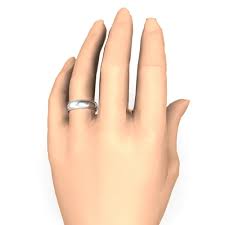 [Speaker Notes: Instructor Notes
This chapter will take 20 minutes to complete.]
Controlling Time and Temperature During Receiving
What Is Important About This 
Temperature Range?
This is the Temperature Danger Zone. 

Pathogens on food can grow in this range and cause a foodborne illness.
Page 3-1
[Speaker Notes: Instructor Notes 
This section, Controlling Time and Temperature During Receiving, will take 5 minutes to complete.
Ask for a volunteer to answer the question. 
Advance the slideshow to reveal the answer. 
Point out that the temperature range between 41°F and 135°F (5°C and 57°C) is the temperature danger zone. Explain that pathogens on food will grow in this temperature range and could result in a foodborne illness.]
Controlling Time and Temperature During Receiving
The Temperature Danger Zone:
  Food temperatures must be    controlled
  From pick-up from the donor or food  bank to handoff to client
  Includes time food spends in the  warehouse, on the truck, and at   the agency
Page 3-1
[Speaker Notes: Instructor Notes 
Think of this as a “cold chain” that, if broken, can result in foodborne illness.
The cold chain is broken whenever food is held at temperatures between 41°F and 135°F (5°C and 57°C). This is the temperature danger zone. 
 Fortunately, there are several ways to control temperature and prevent a “break” in the cold chain.]
Inspecting Food During Receiving To Make Sure It Is Safe
What Should You Look for When Inspecting a Delivery Vehicle Before Unloading It?
Overall condition of the vehicle
Condition of the product
Signs of pests in the vehicle
Door locks and seals are functioning
Correct truck temperature
Page 3-3
[Speaker Notes: Instructor Notes
This section, Inspecting Food During Receiving To Make Sure It Is Safe, will take 5 minutes to complete.
Ask students to identify all of the things they should look for before unloading a delivery from a delivery truck.
Reveal the correct responses by advancing the slideshow for the next several slides.]
Storing Food Safely
General Storage Guidelines:
  Store refrigerated food at 41°F (5°C)    or lower
  This includes cut produce
Keep frozen food frozen solid. 
  The recommended temperature is  0°F (-18°C) or lower.
Page 3-5
Temperature Logs
Keep temperature logs in a visible location. 
For example, on your refrigerator. 
Temperature logs are the first food safety documents the Department of Environmental Health requests during an inspection.
Storing Food Safely
General Storage Guidelines:
  Store food only in designated      food storage areas.	

Store food six inches off the ground or on a pallet

Store food away from walls

Store ready-to-eat food above uncooked food
Page 3-5
Keeping Food Safe
Storing cleaning products and chemicals 

Label cleaning products

Keep AWAY from food areas

Store in designated area for cleaning products and chemicals

Bleach, paint, etc. should not be stored in the same area food is stored
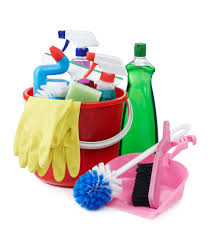 Storing Food Safely
Sell-By Date (Example: “Sell by January 1, 2012”. Also called “Pull Date”)

Look for it on: Refrigerated foods such as milk, yogurt, cottage cheese, eggs, lunch meat, packaged salad mixes.

What it means: The store mush sell these foods before the code date and often donates these foods when they are close to date. If the food has been handled properly it is safe to eat and the quality is good. Food Bank staff monitors this food to ensure that the quality remains good.
Page 3-6
Storing Food Safely
Packing or Manufacturing Date:
  Used by manufacturers for tracking    and recalls
  Not an expiration date
  Look for it on: Canned food, crackers, 
   cookies, spices.
What it means: The day the food was packaged.
Page 3-6
Storing Food Safely
Best-By or Best if Used By Date:

  This is a quality date.

  It tells clients the date by which the    product should be eaten for best    flavor or quality.

  The product is still safe to eat past    this date after the quality date,    
    however, the quality slowly begins to     
    lose nutrients and the quality begins 
    to lessen.
Page 3-7
Storing Food Safely
Use-By Date:

  This is the last date recommended     for the product while at peak quality.
  The product is still safe to eat past     this date.
  Look for it on: crackers, cookies, cold     
    cereals, and other dry, shelf stable food.
Page 3-7
Storing Food Safely
Expiration Date (Example: “Expires 11/15/15” or “Do not use after 11/15/15”)

Look for it on: Baby formula and formula, medicines, vitamins, yeast, baking powder. 

What it means: Do not distribute infant formula, baby food, vitamins, or medicines after the expiration date! 

Yeast and baking powder do not work as well after expiration but are safe to eat.
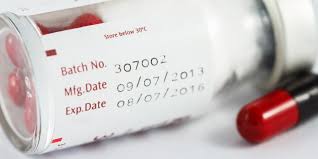 Storing Food Safely
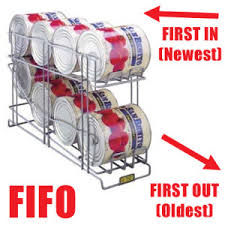 Rotating Food Using FEFO:

  Follow the first-expired, first-out (FEFO) 
   method if the food has a use-by or   expiration date.

  Check the use-by or expiration date.

 Store food that will expire first in front of items that     
       will expire later.

  Use the food stored in front first.
Page 3-8
[Speaker Notes: Instructor Notes
Point out that you must make sure that the oldest food in storage is used first. This will reduce food waste and keep food safe. Food rotation should be based on either the expiration date or the delivery date of the food.]
[Speaker Notes: Instructor Notes 
 This chapter will take 25 minutes to complete.]
Evaluating The Condition Of Food
Discard Cans if They Have These Problems:
Severe dent in can seams
Crushed cans that are not stackable
Deep dents in body of can
Missing labels
Unreadable labels
Swollen or bulging ends
Rust that will not wipe off
Holes or leaking
Page 4-1
Evaluating The Condition Of Food
What’s Wrong With the Jar or Bottle?
Discard jars and bottles with these problems
Dented lids
Swollen lids
Rusted lids
Loose lids
Seals missing or broken
Missing or unreadable label
Leakage
Jars that are chipped or broken
Signs of dirt, mold or foreign objects
Food with an off appearance
Dented lid
Page 4-2
[Speaker Notes: Instructor Notes
Ask students to identify what’s wrong with the jar.
Reveal the correct answer by advancing the slideshow. Point out that the dent in the jar lid is a serious defect that could cause a foodborne illness. 
Advance the slideshow to reveal additional criteria when evaluating jars and bottles.]
Evaluating The Condition Of Food
What’s Wrong With the Package of Dry Food?
Discard commercially packaged dry food with these problems.
Unlabeled or not correctly labeled
Unreadable label
No code dates
Signs of pests (gnaw marks, droppings, insects)
Wet, damaged or stained
Open packaging
Unlabeled
Page 4-3
[Speaker Notes: Instructor Notes
Ask students to identify what’s wrong with the bag of dry food.
Reveal the correct answer by advancing the slideshow. Point out that unlabeled food is a serious defect that could cause a foodborne illness. 
Advance the slideshow to reveal additional criteria when evaluating commercially packaged dry food.]
Loading and Distributing Food Safely
Prepare Delivery Vehicles to Protect Food From Contamination:
  Clean inside of vehicles at least once    per week or as often as necessary 
  Make sure vehicles are pest-free 
  Never deliver food in vehicles used to    haul garbage
Page 4-8
[Speaker Notes: Instructor Notes
This section, Loading and Distributing Food Safely, will take 6 minutes to complete.]
Loading and Distributing Food Safely
Prepare Delivery Vehicles to Protect Food From Contamination:
  DO NOT bring pets when delivering food 
  Keep items that could contaminate food    separate from the delivery 
  Oil, antifreeze, wiper fluid 
  Lock and seal delivery vehicles when they    are not being loaded or unloaded
Page 4-8
Loading and Distributing Food Safely
When Loading and Transporting Food:
 Keep refrigerated food at 41°F (5°C) or lower during transport. 
  If possible, keep frozen food at temperatures  that will keep it frozen. 
  Keep food cold in unrefrigerated vehicles. 
 Always cover refrigerated and frozen food  with thermal blankets.
 Or place it in coolers with ice packs.
 Load refrigerated and frozen food so air can circulate around it.
Page 4-10
[Speaker Notes: Instructor Notes 
 This chapter will take 20 minutes to complete.]
How And When To Clean And Sanitize
Cleaning Vs. Sanitizing
  Cleaning removes food and other  
    dirt from a surface
  Sanitizing reduces pathogens on a    surface to safe levels
Page 5-1
[Speaker Notes: Instructor Notes
This section, How And When To Clean And Sanitize, will take 9 minutes to complete.
Point out that the most important reason to clean and sanitize is to prevent the spread of pathogens to food. It also helps control pests such as insects and rodents.]
How and When To Clean And Sanitize
Cleaning and Sanitizing Surfaces:
  All surfaces must be cleaned and  
    rinsed.
  Walls and floors
  Storage shelves
  Garbage containers
Page 5-1
How and When To Clean And Sanitize
Cleaning and Sanitizing Surfaces:
  Any surface that touches food must     be cleaned and sanitized.
  Plastic food bins
   Scales
  Prep tables in clean rooms
  Sorting tables
  Scoops
Page 5-1
[Speaker Notes: Instructor Notes
Point out that worn or cracked equipment should be set aside and reported to management. Explain that this equipment is not easy to clean and may hold pathogens.]
Handling Garbage
What’s Wrong With the Way This Garbage was Handled?  
 Remove garbage as quickly as possible.
 Be careful not to contaminate food or     surfaces when removing garbage.
Clean the inside and outside of garbage    containers often.
 DO NOT clean garbage containers in clean    rooms or food-storage areas.
Close the lids on outdoor containers.
Keep indoor containers covered when they     are not in use.
Allowed to stack up
Page 5-8
[Speaker Notes: Instructor Notes
This section, Handling Garbage, will take 2 minutes to complete.
Ask students to identify what’s wrong with the way garbage was handled.
Reveal the correct answer by advancing the slideshow. 
Advance the slideshow to reveal guidelines for handling garbage safely.]
The End!
This content is from Feeding America’s ServSafe for Food Banks
Questions?  Let us know!
Yesenia (yvasquez@lafoodbank.org)
Dora (dchow@lafoodbank.org)